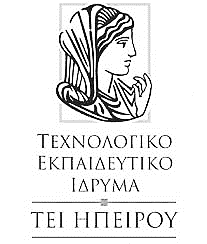 ΣΧΟΛΗ ΤΕΧΝΟΛΟΓΙΚΩΝ ΕΦΑΡΜΟΓΩΝΤΜΗΜΑ ΜΗΧΑΝΙΚΩΝ ΠΛΗΡΟΦΟΡΙΚΗΣ ΤΕ








Αναζήτηση – Ταξινόμηση


Διδάσκων: Τσίπουρας Μάρκος
Εκπαιδευτικό Υλικό: «C: Από τη Θεωρία στην Εφαρμογή» 
Γ. Σ. Τσελίκης – Ν. Δ. Τσελίκας
Προγραμματισμός ΙΙ
Σειριακή Αναζήτηση
2
Πίνακας: int A[10]
Δυαδική Αναζήτηση
3
Ταξινομημένος Πίνακας: int A[10]
Ταξινόμηση BubbleSort
4
Πίνακας: int A[10]
Δυαδική Αναζήτηση (αναδρομή)
5
Ταξινόμηση QuickSort
6
12,2,43,15,50,20,48,75,7,15,6,91,28,29,4,11